Муниципальное образование 
«Боровский район»
Фотоматериалы к докладу: Использование концессионного соглашения для 
 реконструкции систем теплоснабжения
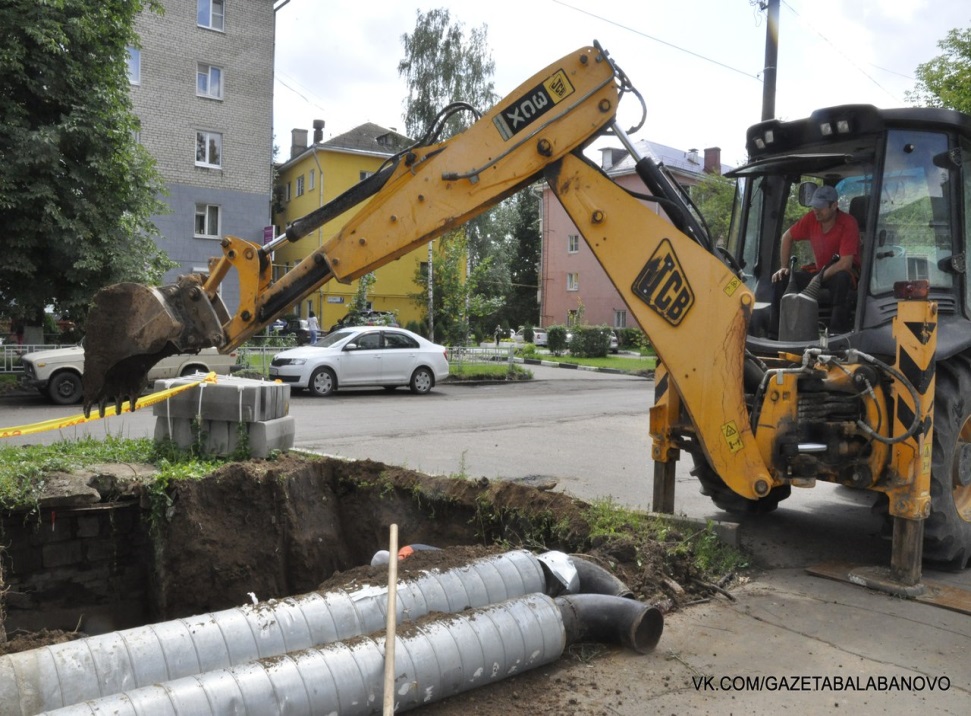 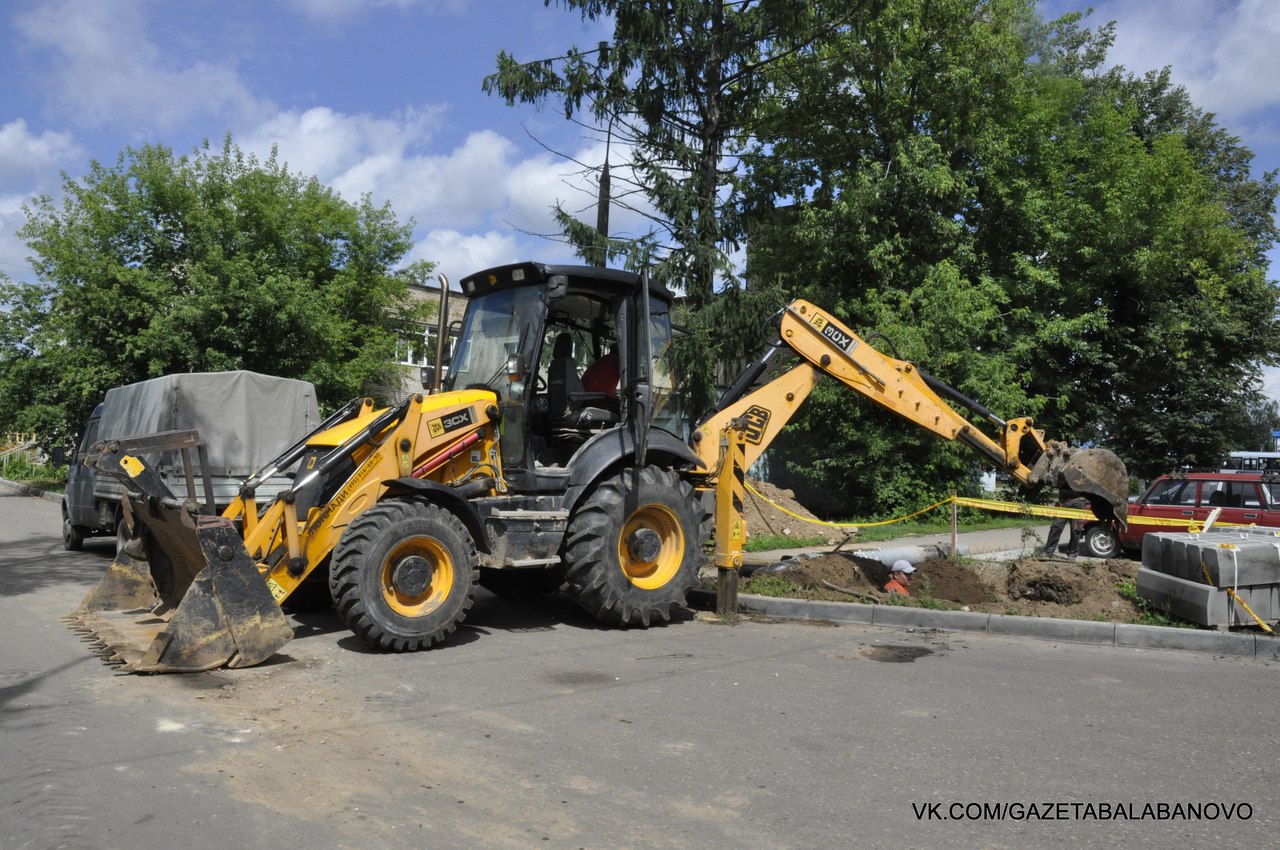 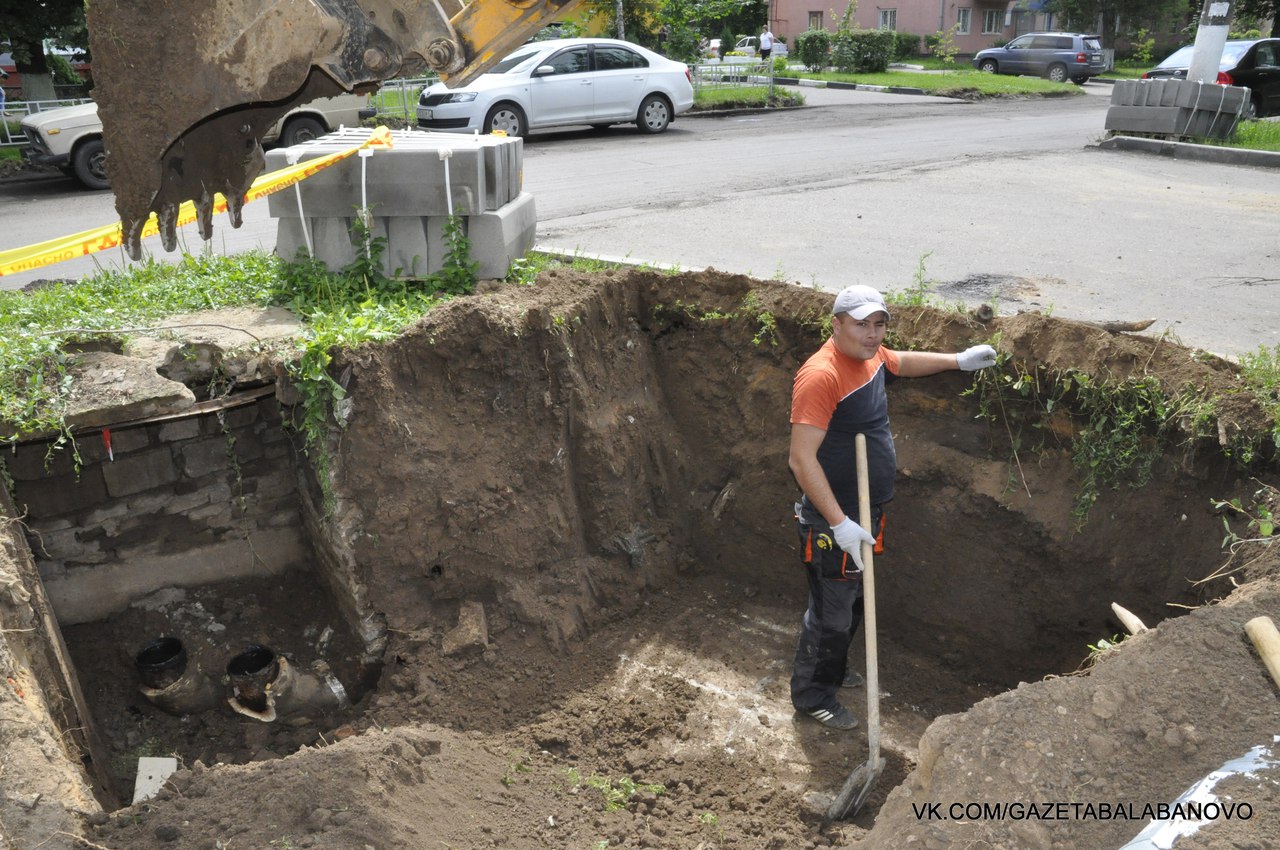 ул. 1 Мая - работы по замене воздушной теплотрассы на подземный трубопровод
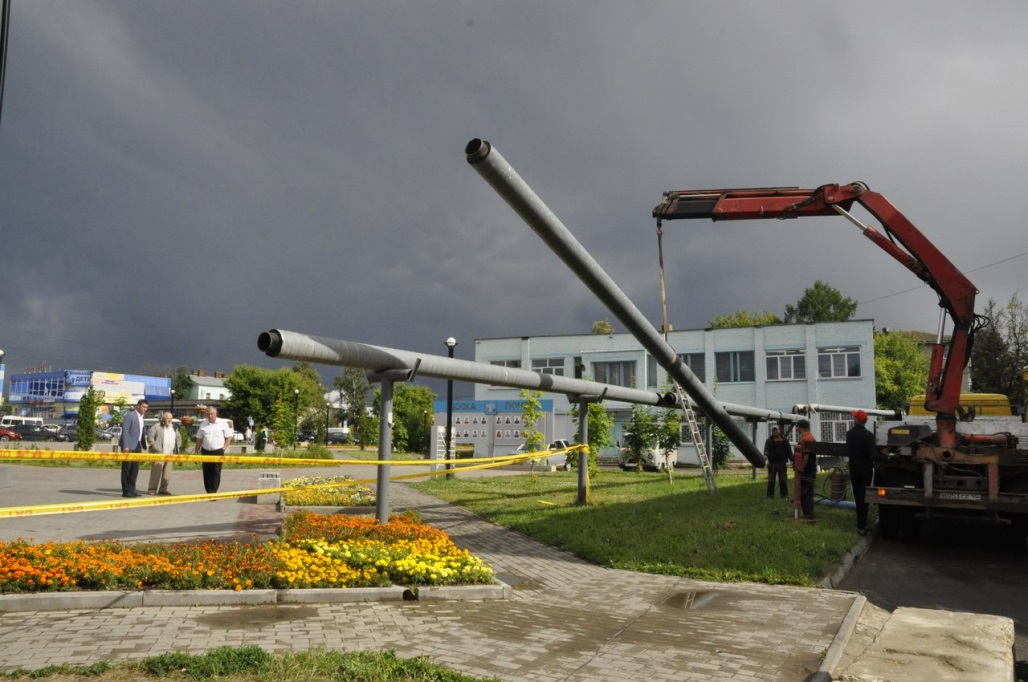 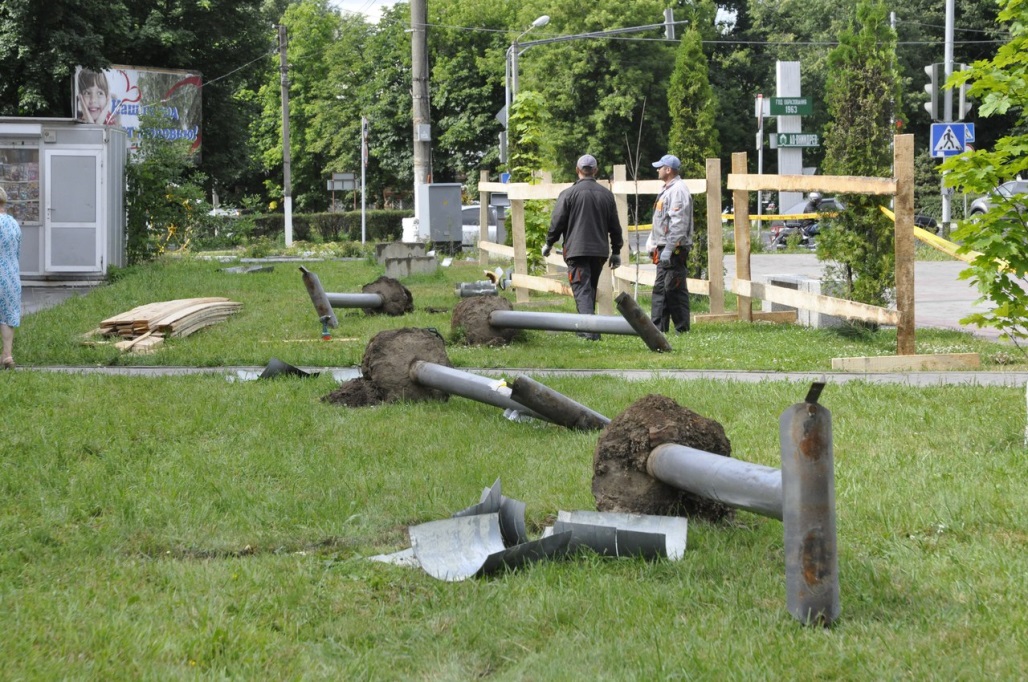 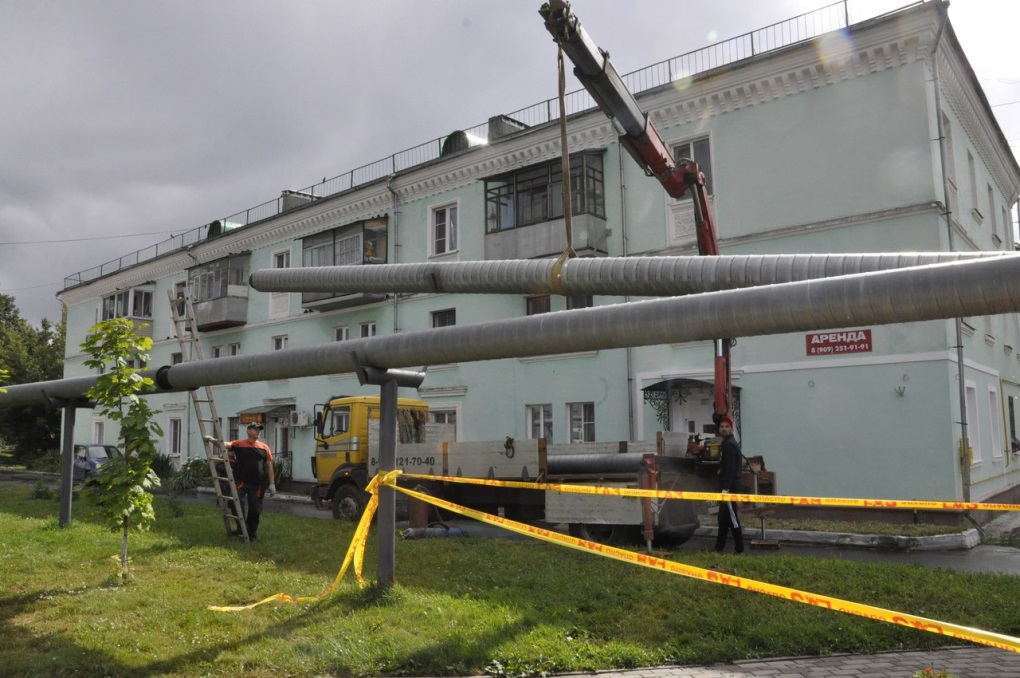 Сквер Победы - демонтаж воздушной теплотрассы
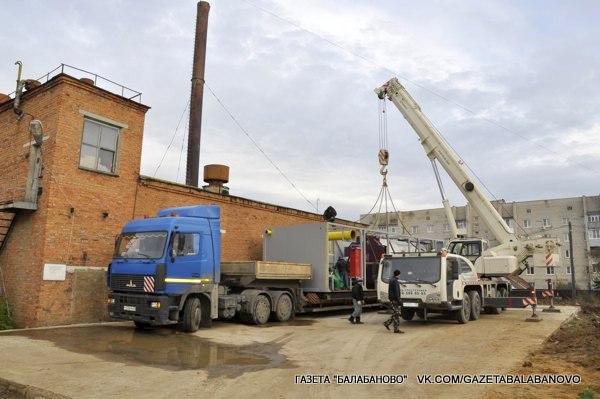 ул.Лесная - монтаж новой блочно-модульной котельной
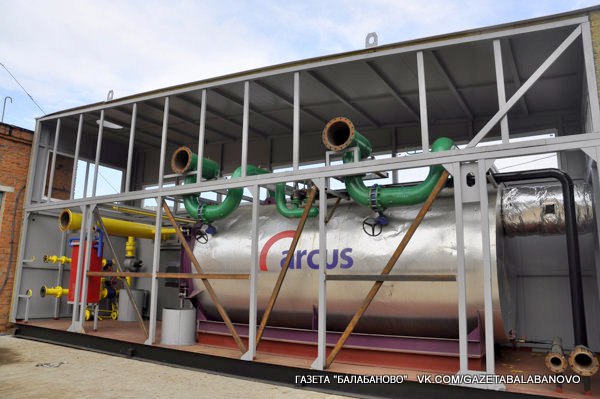 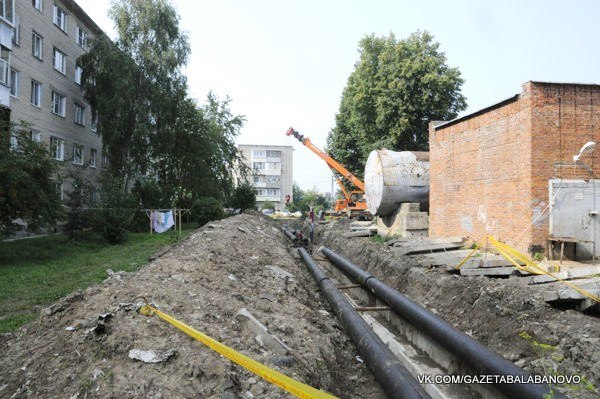 ул. Лесная - прокладка сетей к блочно – модульной котельной
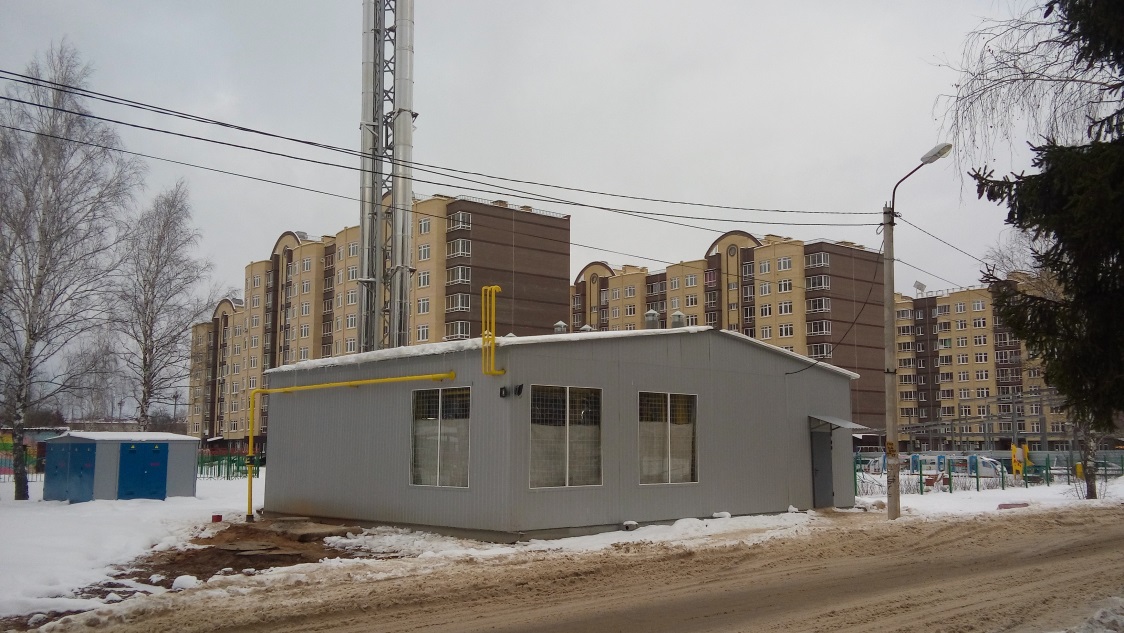 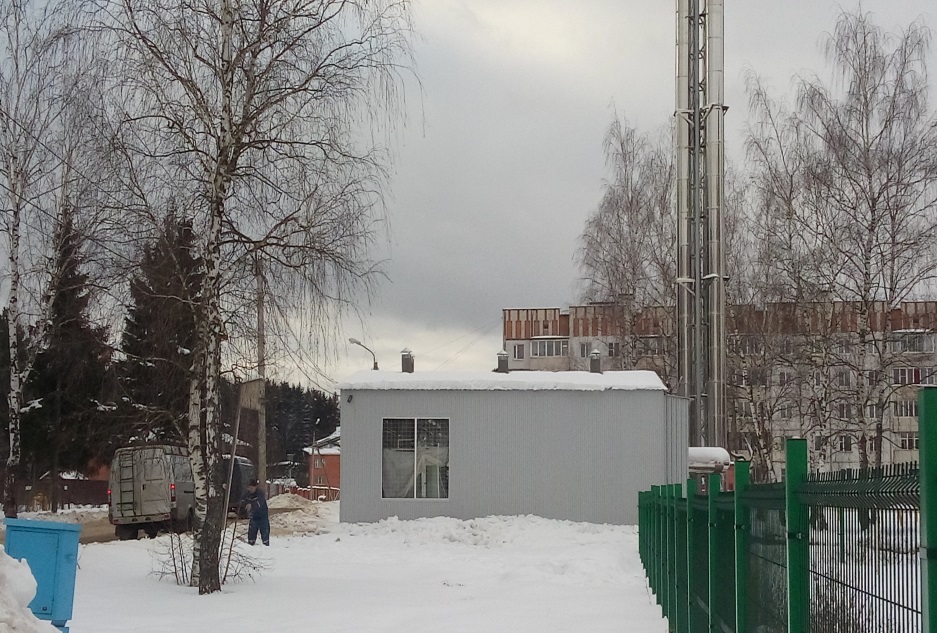 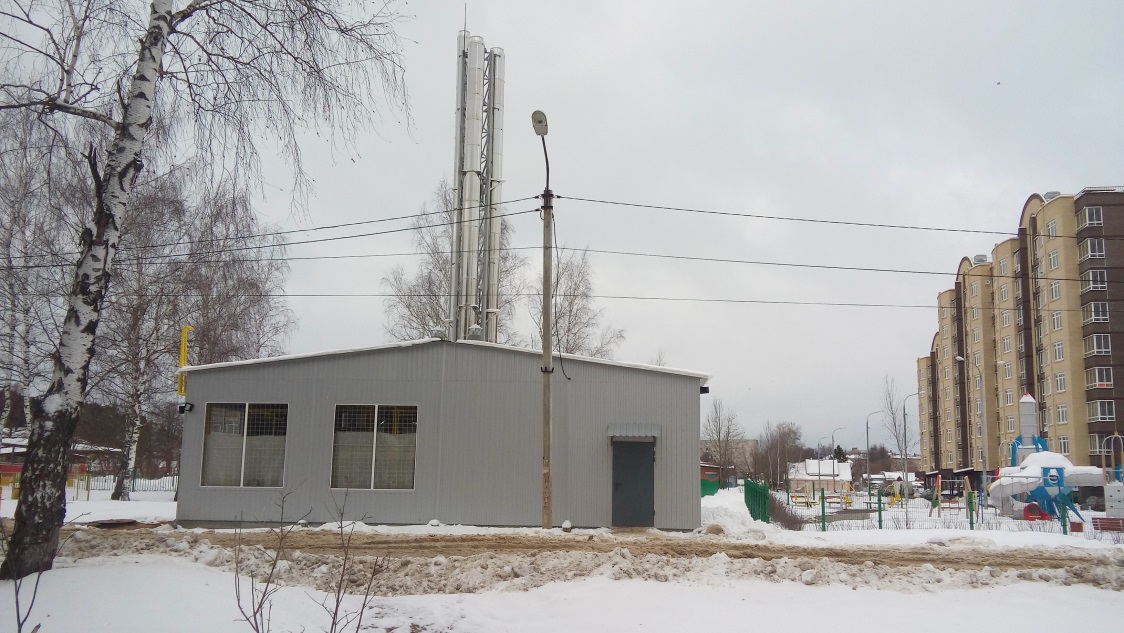 Блочно -  модульная котельная 
на ул. Южная